L’istituzionalismo
Corso di Sociologia Economica
MARCO FAMA, Università di Bergamo
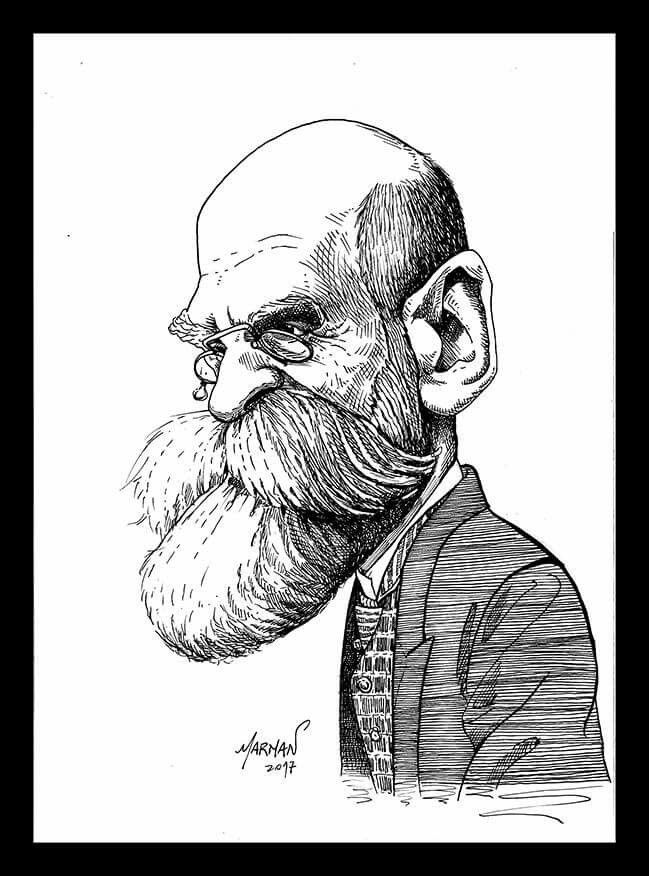 Émile Durkheim (1858 – 1917)
Opere principali:

La divisione del lavoro sociale (1893)
Le regole del metodo sociologico (1895)
Il suicidio. Studio di sociologia (1897)
L'educazione morale (1903)
Le forme elementari della vita religiosa (1912)
La sociologia e l'educazione (1922)
Émile Durkheim (1858 – 1917)
Al pari di quella di autori quali Weber e Sombart, la formazione intellettuale di Durkheim risente dell’influenza della scuola storica tedesca. Anche per egli, dunque, nello studio dei fenomeni economici non si può prescindere dall’analisi del contesto storico, né dalle norme morali che influenzano il comportamento economico degli individui.

Tuttavia, in linea con lo spirito positivista dei suoi tempi, Durkheim crede che la sociologia possa pervenire alla formulazione di leggi capaci di dare un fondamento scientifico all’ordine sociale.  

Pur partendo, in un certo senso, dagli stessi presupposti dell’economia neoclassica, di questa ne critica radicalmente i contenuti, contrapponendo all’individualismo metodologico e all’utilitarismo dei neoclassici una teoria isituzionalista e olistica dell’agire sociale. 

Oggetto della sociologia di Durkheim sono i “fatti sociali“, vale a dire quei «modi di agire, di pensare e di sentire esterni all’individuo, eppure dotati di un potere di coercizione in virtù del quale si impongono su lui. Con o senza il suo consenso“.
La divisione del lavoro sociale 1/3
L’uomo di cui ci parla l’economia politica, questo «egoista sistematico», non è che «un oggetto della ragione». L’ «uomo reale», di cui la sociologia dovrebbe occuparsi, è ben più complesso.
La  vita collettiva non è nata dalla vita individuale, ma è esattamente il contrario. Nelle società primitive, di fatti, il comportamento individuale era fortemente condizionato dalle regole sociali, non vi era molto spazio per le scelte individuali, né i singoli erano capaci di prevedere anticipatamente le conseguenza che sarebbero derivate da una più alta divisione del lavoro. In tali società, più omogenee e rette su una «solidarietà meccanica», il problema dell’ordine era risolto sulla base di un’adesione emotivamente intensa a un sistema di valori condiviso.
L’aumento della popolazione e l’intensificarsi dei rapporti sociali porta alla nascita di «società superiori», caratterizzate da una maggiore «densità morale» e da una «solidarietà di tipo organico», sospinta dallo sviluppo stesso della divisione del lavoro. Quest’ultima alimenta il senso di dipendenza reciproca tra soggetti diversi, ma crea al contempo le condizioni per la nascita di soggetti autonomi e, dunque, per la diffusione dei valori tipici dell’individualismo.
La divisione del lavoro sociale 2/3
Anche laddove l’individualismo si è storicamente affermato come criterio morale che guida l’azione, e tendono a crescere le relazioni contrattuali, persistono una serie di rapporti non contrattuali, regolati da istituzioni di natura giuridica o morale, imprescindibili per il funzionamento della società.

Le istituzioni sono «ogni forma di credenza e ogni forma di condotta istituita dalla collettività». La sociologia può essere considerata come «la scienza delle istituzioni, della loro genesi e del loro funzionamento».

Le istituzioni non hanno origine contrattuale, come accordi tra singoli individui mossi dai propri interessi, ma sorgono nei momenti di effervescenza, quale elaborazione sul piano normativo di ideali e di valori che consentono di ordinare la società e di regolare i conflitti di interesse.
La divisione del lavoro sociale 3/3
Lo sviluppo della divisione del lavoro, tuttavia, tende a produrre tensioni e conflitti sociali e, se non accompagnato da una crescita della solidarietà, rischia di avere degli effetti socialmente destabilizzanti.

In assenza di una adeguata istituzionalizzazione si produce una divisione anomica, che può sfociare in crisi economiche, in una esplosione dei conflitti tra capitale e lavoro e in difficoltà di integrazione dei singoli individui nell’ordine sociale.

Senza norme capaci di garantire l’ «uguaglianza delle condizioni esterne» di regolare le ricompense del lavoro, di valorizzare il merito sociale e di stabilire le condizioni morali dello scambio, la divisione del lavoro diventa coercitiva.
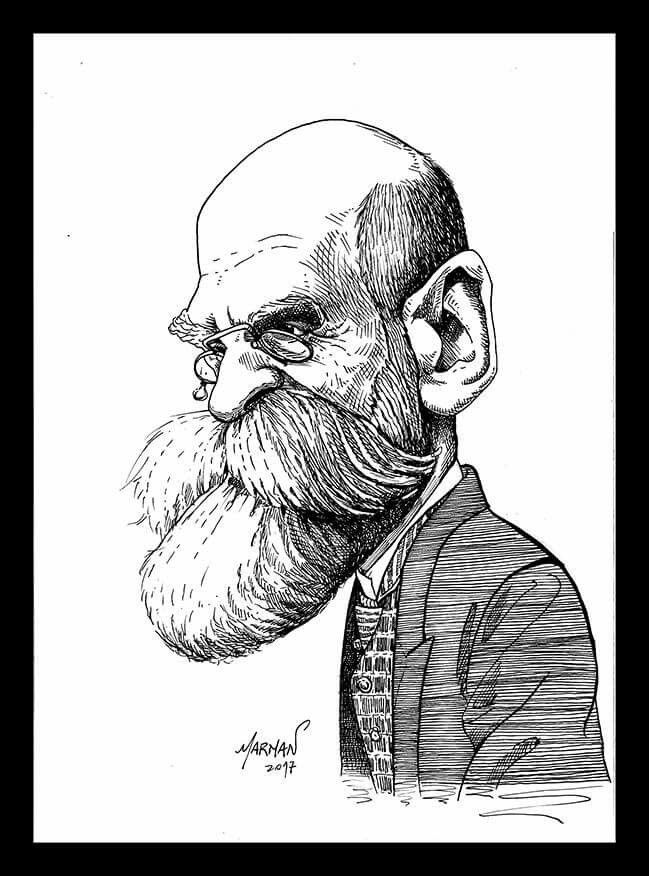 Émile Durkheim (1858 – 1917)
La critica di Durkehim nei confronti del liberalismo

La critica nei confronti del socialismo e del comunismo


I rimedi ai problemi sociali posti dalla divisione del lavoro:

Regolamentazione morale della divisione del lavoro 
Limitazione del ruolo del mercato 
Regolazione, programmazione e meritocrazia
Le corporazioni
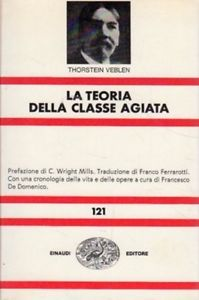 Thorstein Veblen (1857-1929)


La critica della teoria economica e la visione evoluzionista delle istituzioni

Progresso tecnologico e ritardi strutturali

Via «dal basso» e via «dall’alto» dello sviluppo

Gli ingegneri quali possibili protagonisti del mutamento e del ritorno ad un uso pianificato, razionale e efficiente delle risorse.


I costi sociali del capitalismo:

Perdita di efficienza e benessere collettivo per via dell’emergere di un capitalismo finanziario monopolistico, caratterizzato dalla separazione tra proprietà e gestione.

Lo spreco vistoso e il consumo come mezzo di reputazione